Kindergarten Children’s worldDječji vrtić Dječji svijet
Varaždin  (Croatia)

Stage 2/ Faza 2:
eTwinning project Children’s town
eTwinning projekt Dječji grad

Teacher - Jelena Kežić:
Group 5-7 years
Grupa 5-7 godina

Pedagogue – Manuela Kos
Headmistress – Ljubimka Hajdin
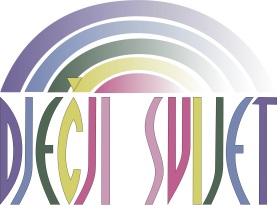 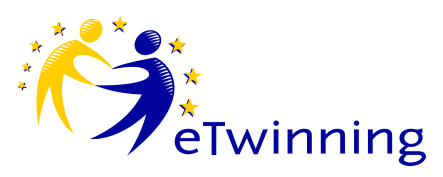 www.vrticdjecjisvijet.hr
In order to provide food for birds through whole year, children decided to make bird feeders.They used empty cans and plastic bottles for creating bird feeders.…Kako bi pticama osigurala hranu tijekom cijele godine, djeca su odlučila napraviti hranilice za ptice.Za izradu hranilica koristili su prazne limenke i plastične boce.
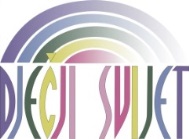 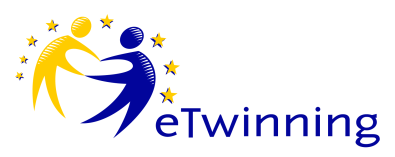 www.vrticdjecjisvijet.hr
First, children painted cans and plastic bottles, and then they wrapped them in raffia.…Najprije su djeca obojala limenke i plastične boce, a zatim su ih omotala u rafiju.
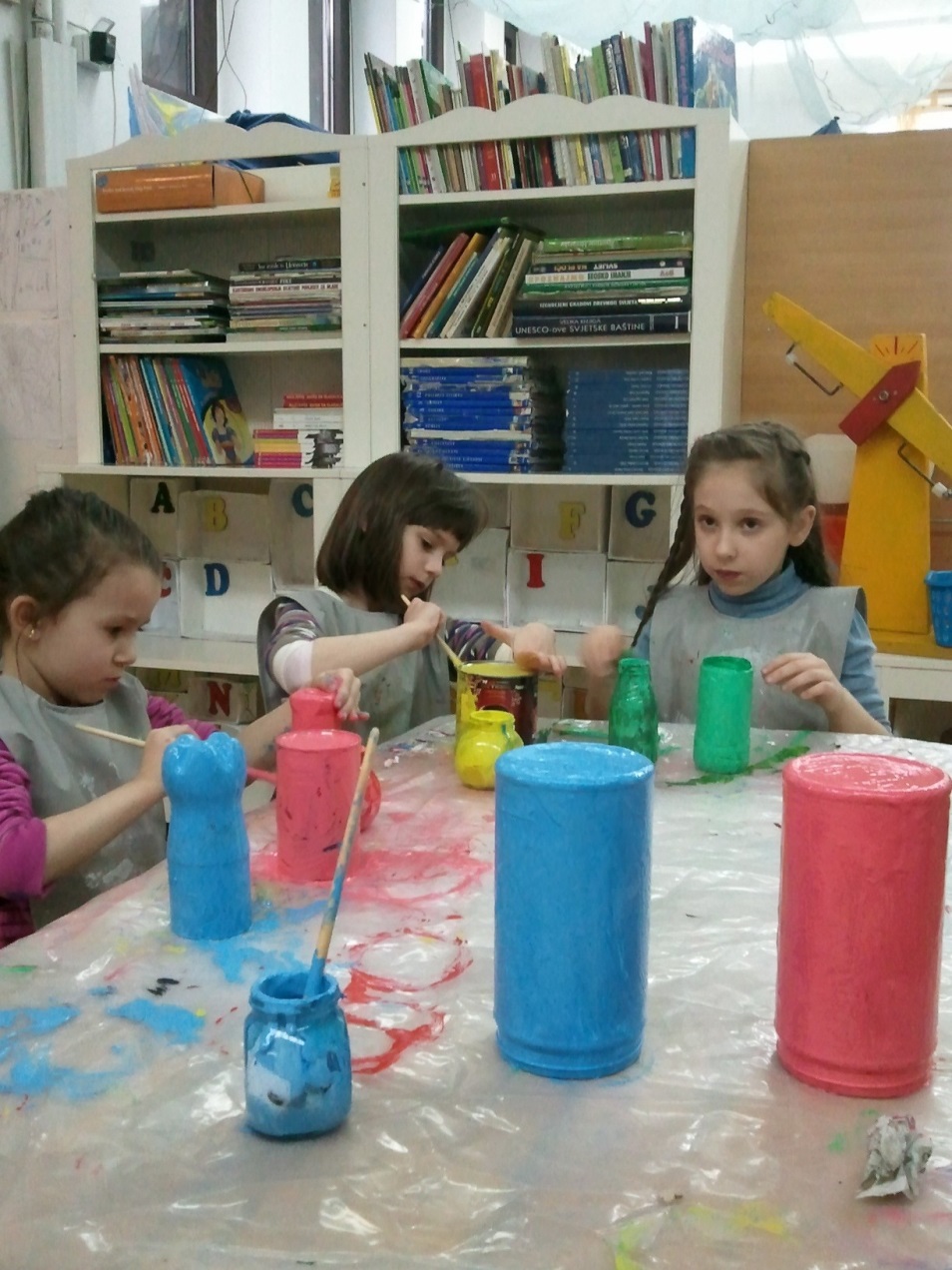 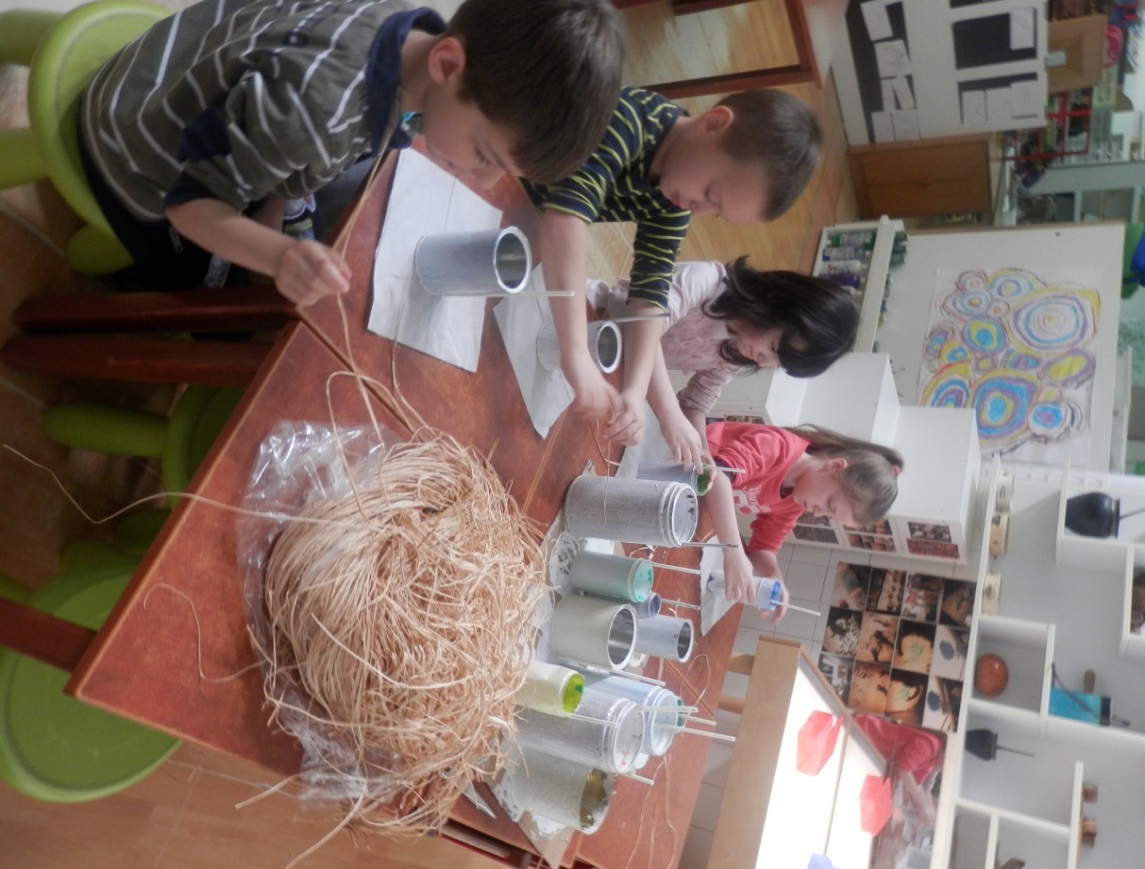 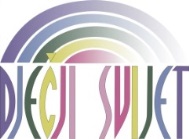 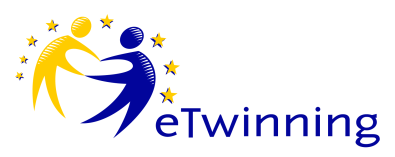 www.vrticdjecjisvijet.hr
When they finished bird feeders, children placed them in bushes which they call "shelter for birds”.…Kad su dovršila hranilice za ptice, djeca su ih postavila u grm kojeg ona nazivaju „zaklon za ptice”.
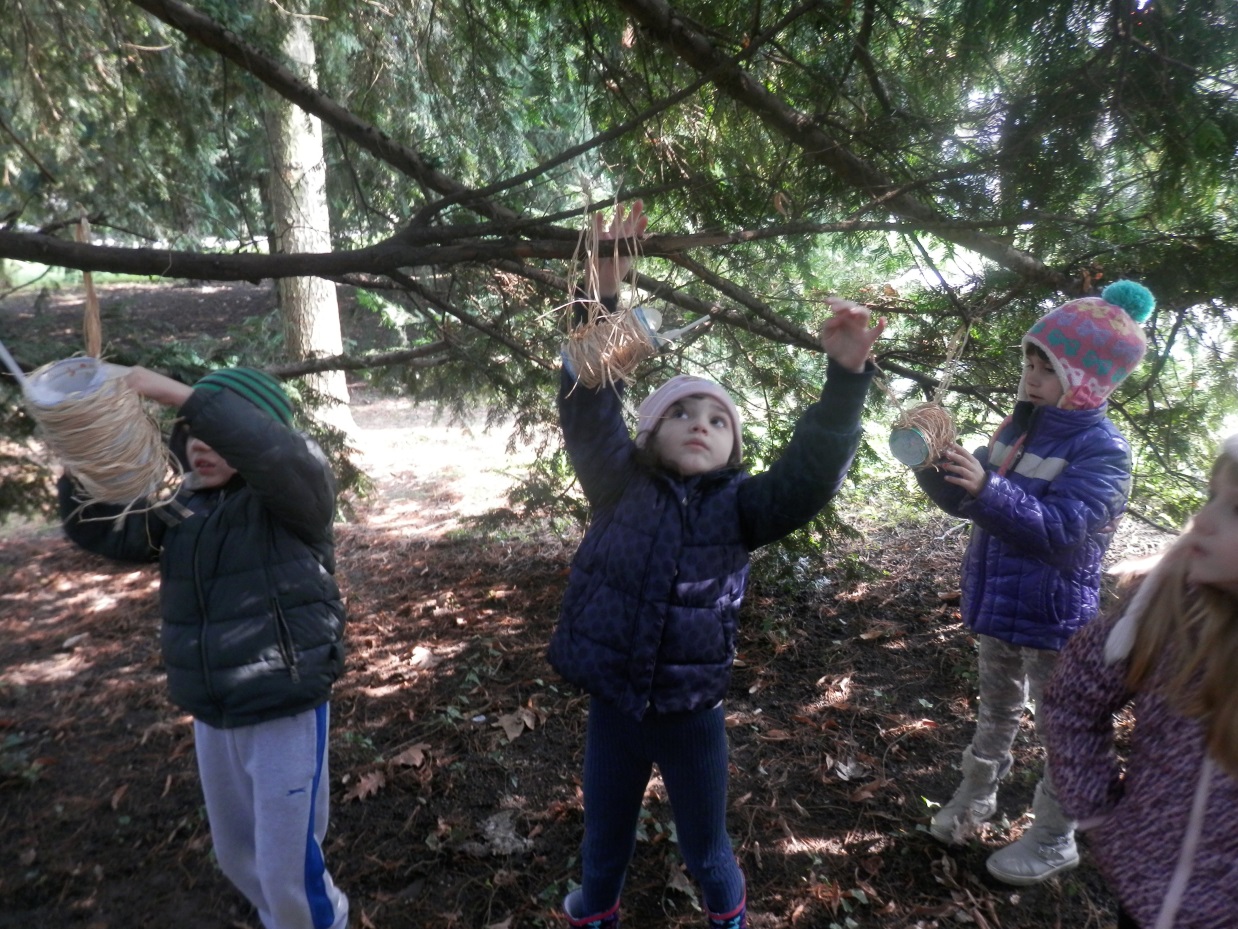 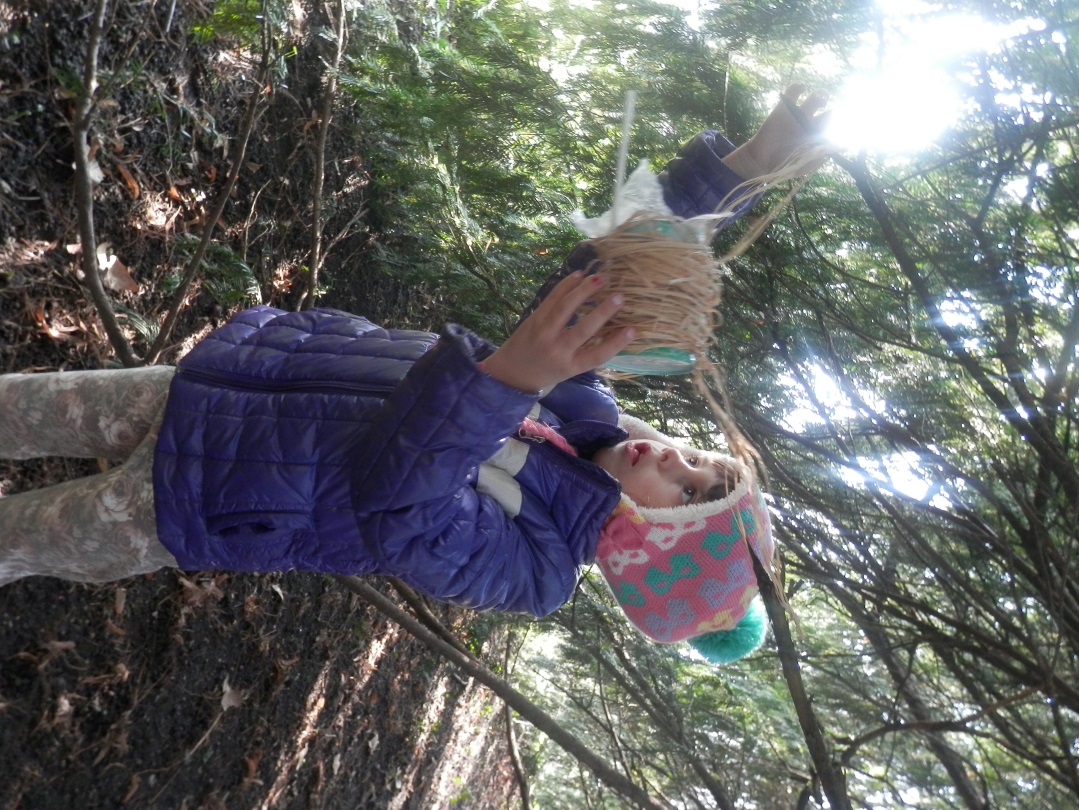 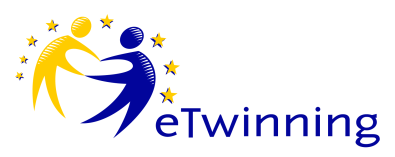 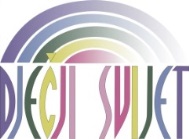 www.vrticdjecjisvijet.hr
Now this bushes is really shelter for birds……Sada je ovo grmlje zaista zaklon za ptice...
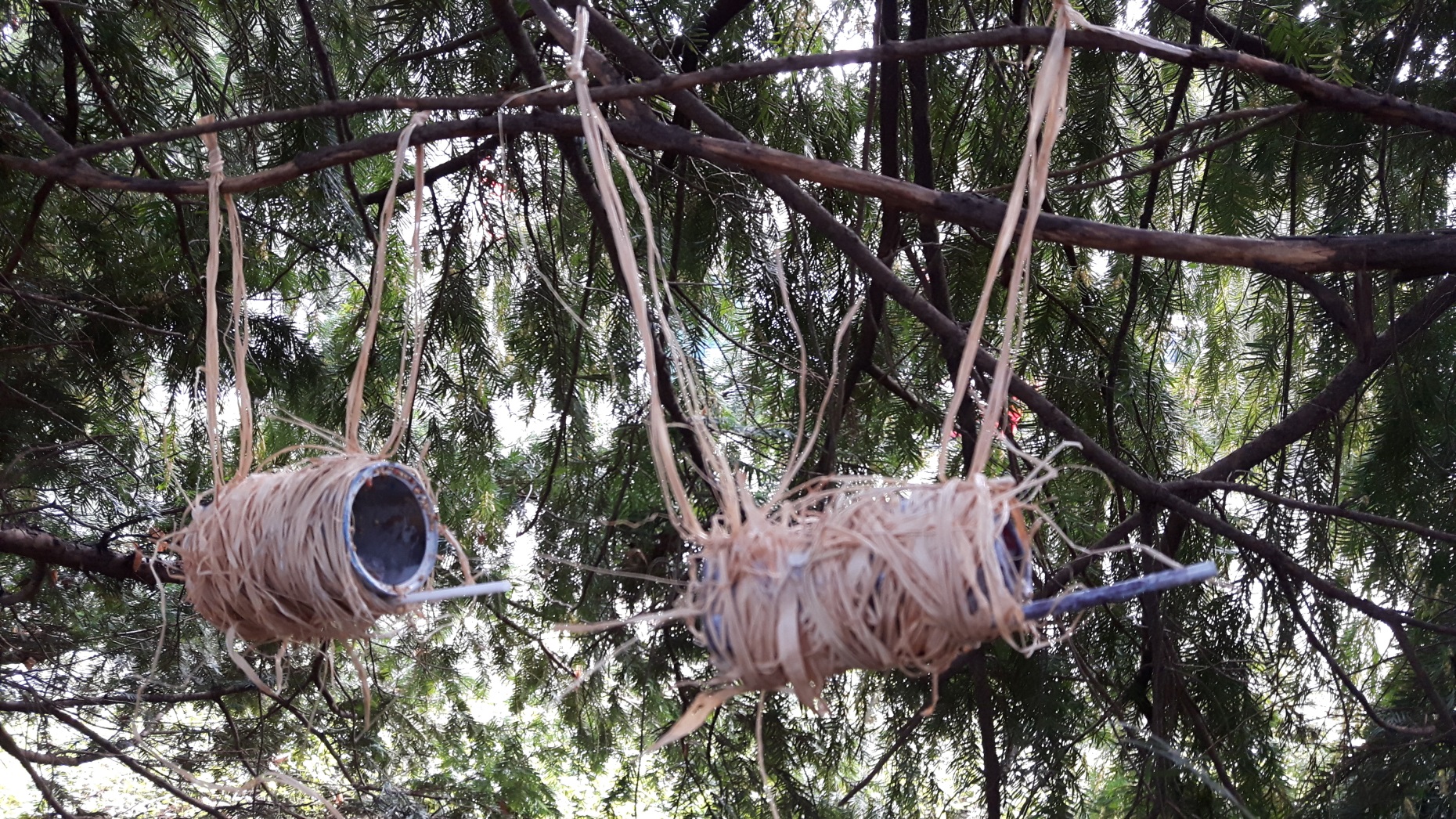 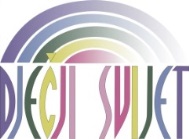 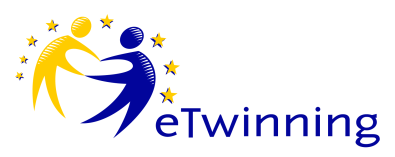 www.vrticdjecjisvijet.hr
…and for children is game in the bushes now even more amusing!……a djeci je igra u grmlju sada još zabavnija!
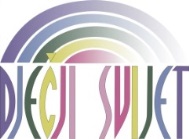 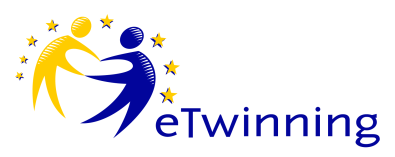 www.vrticdjecjisvijet.hr